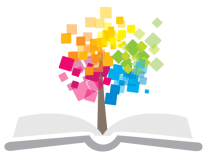 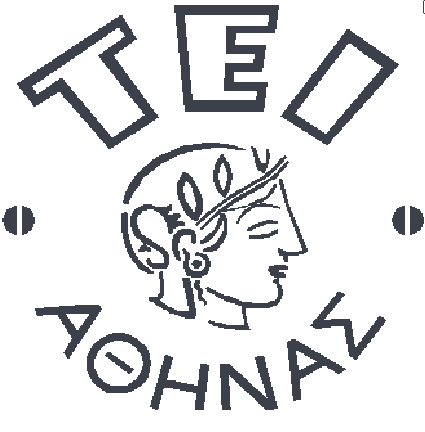 Ανοικτά Ακαδημαϊκά Μαθήματα στο ΤΕΙ Αθήνας
Τεχνικές Λήψης Βιολογικών Υλικών (E)
Ενότητα 13: Λήψη αίματος για καλλιέργεια
Αναστάσιος Κριεμπάρδης
Τμήμα Ιατρικών Εργαστηρίων
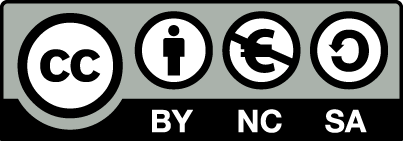 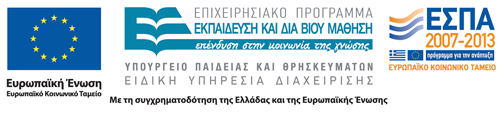 Καλλιέργεια αίματος
Το αίμα επειδή είναι στείρο μικροβίων, η καλλιέργειά του είναι η πιο σημαντική εξέταση του μικροβιολογικού εργαστηρίου.
Οι καλλιέργειες γίνονται κάθε φορά που υπάρχει υποψία βακτηριαιμίας ή σηψαιμίας.
Τεχνική 1/4
Επειδή το αίμα είναι στείρο μικροβίων, λαμβάνονται ειδικές προφυλάξεις και τηρούνται άσηπτες τεχνικές για αποφυγή επιμόλυνσης του δείγματος.
Η περιοχή της παρακέντησης καθαρίζεται με αντισηπτικό όπως ιώδιο και αλκοόλη και παραμένει με το αντισηπτικό 1-2 λεπτά για να στεγνώσει εντελώς.
Τεχνική 2/4
Οι ζωμοί για καλλιέργεια αίματος καθαρίζονται με τον ίδιο τρόπο που καθαρίζεται και το δέρμα.
Αποφεύγεται η επιμόλυνση του δέρματος μετά την αντισηψία, ενώ απαγορεύεται η ψηλάφηση μετά την αντισηψία.
Τεχνική 3/4
Αφαιρούνται 10ml ολικού αίματος τα οποία και εμβολιάζονται απευθείας στο ζωμό. Κρίσιμο είναι να γίνεται αλλαγή της βελόνας πριν τον ενοφθαλμισμό του δείγματος.
Σε περίπτωση καλλιέργειας για αναερόβια και αερόβια βακτήρια πρώτα εμβολιάζεται το αναερόβιο δοχείο.
Τεχνική 4/4
Οι ζωμοί μεταφέρονται άμεσα στο εργαστήριο.
Ειδικά για νοσηλευόμενους ασθενείς η λήψη γίνεται από εξειδικευμένο προσωπικό που λαμβάνει σαφείς οδηγίες από το εργαστήριο. Για αποφυγή της επιμόλυνσης λαμβάνονται 2-3 δείγματα αίματος από διαφορετικά σημεία.
Κρίσιμα σημεία 1/2
Σε οξεία εμπύρετη νόσο λαμβάνονται δύο δείγματα αίματος προς καλλιέργεια από διαφορετικά σημεία και αρχίζει θεραπεία με αντιβιοτικά. 
Σε ασθενείς με πυρετό αγνώστου αιτιολογίας λαμβάνονται αρχικά δύο αιμοκαλλιέργειες σε 45-60 λεπτά. Εάν κριθεί αναγκαίο λαμβάνονται άλλες δύο καλλιέργειες μετά από 1-2 ημέρες.
Κρίσιμα σημεία 2/2
Σε οξεία ενδοκαρδίτιδα λαμβάνονται τρία διαφορετικά δείγματα τις πρώτες 1-2 ώρες και αρχίζει αμέσως θεραπεία με αντιβιοτικά. Σε υποψία ενδοκαρδίτιδας λαμβάνονται την πρώτη ημέρα τρία διαφορετικά δείγματα με διαφορά 30 λεπτών. Εάν τα αποτελέσματα είναι αρνητικά λαμβάνονται 2 ακόμα καλλιέργειες τις επόμενες 3 ημέρες.
Τέλος Ενότητας
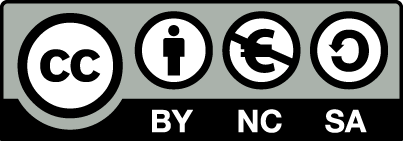 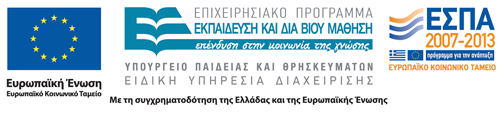 Σημειώματα
Σημείωμα Αναφοράς
Copyright Τεχνολογικό Εκπαιδευτικό Ίδρυμα Αθήνας, Αναστάσιος Κριεμπάρδης 2014. Αναστάσιος Κριεμπάρδης. «Τεχνικές Λήψης Βιολογικών Υλικών (E). Ενότητα 13: Λήψη αίματος για καλλιέργεια». Έκδοση: 1.0. Αθήνα 2014. Διαθέσιμο από τη δικτυακή διεύθυνση: ocp.teiath.gr.
Σημείωμα Αδειοδότησης
Το παρόν υλικό διατίθεται με τους όρους της άδειας χρήσης Creative Commons Αναφορά, Μη Εμπορική Χρήση Παρόμοια Διανομή 4.0 [1] ή μεταγενέστερη, Διεθνής Έκδοση.   Εξαιρούνται τα αυτοτελή έργα τρίτων π.χ. φωτογραφίες, διαγράμματα κ.λ.π., τα οποία εμπεριέχονται σε αυτό. Οι όροι χρήσης των έργων τρίτων επεξηγούνται στη διαφάνεια  «Επεξήγηση όρων χρήσης έργων τρίτων». 
Τα έργα για τα οποία έχει ζητηθεί άδεια  αναφέρονται στο «Σημείωμα  Χρήσης Έργων Τρίτων».
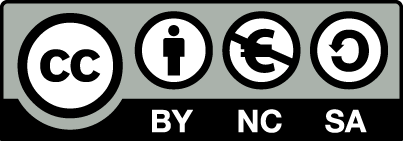 [1] http://creativecommons.org/licenses/by-nc-sa/4.0/ 
Ως Μη Εμπορική ορίζεται η χρήση:
που δεν περιλαμβάνει άμεσο ή έμμεσο οικονομικό όφελος από την χρήση του έργου, για το διανομέα του έργου και αδειοδόχο
που δεν περιλαμβάνει οικονομική συναλλαγή ως προϋπόθεση για τη χρήση ή πρόσβαση στο έργο
που δεν προσπορίζει στο διανομέα του έργου και αδειοδόχο έμμεσο οικονομικό όφελος (π.χ. διαφημίσεις) από την προβολή του έργου σε διαδικτυακό τόπο
Ο δικαιούχος μπορεί να παρέχει στον αδειοδόχο ξεχωριστή άδεια να χρησιμοποιεί το έργο για εμπορική χρήση, εφόσον αυτό του ζητηθεί.
Επεξήγηση όρων χρήσης έργων τρίτων
Δεν επιτρέπεται η επαναχρησιμοποίηση του έργου, παρά μόνο εάν ζητηθεί εκ νέου άδεια από το δημιουργό.
©
διαθέσιμο με άδεια CC-BY
Επιτρέπεται η επαναχρησιμοποίηση του έργου και η δημιουργία παραγώγων αυτού με απλή αναφορά του δημιουργού.
διαθέσιμο με άδεια CC-BY-SA
Επιτρέπεται η επαναχρησιμοποίηση του έργου με αναφορά του δημιουργού, και διάθεση του έργου ή του παράγωγου αυτού με την ίδια άδεια.
διαθέσιμο με άδεια CC-BY-ND
Επιτρέπεται η επαναχρησιμοποίηση του έργου με αναφορά του δημιουργού. 
Δεν επιτρέπεται η δημιουργία παραγώγων του έργου.
διαθέσιμο με άδεια CC-BY-NC
Επιτρέπεται η επαναχρησιμοποίηση του έργου με αναφορά του δημιουργού. 
Δεν επιτρέπεται η εμπορική χρήση του έργου.
Επιτρέπεται η επαναχρησιμοποίηση του έργου με αναφορά του δημιουργού
και διάθεση του έργου ή του παράγωγου αυτού με την ίδια άδεια.
Δεν επιτρέπεται η εμπορική χρήση του έργου.
διαθέσιμο με άδεια CC-BY-NC-SA
διαθέσιμο με άδεια CC-BY-NC-ND
Επιτρέπεται η επαναχρησιμοποίηση του έργου με αναφορά του δημιουργού.
Δεν επιτρέπεται η εμπορική χρήση του έργου και η δημιουργία παραγώγων του.
διαθέσιμο με άδεια 
CC0 Public Domain
Επιτρέπεται η επαναχρησιμοποίηση του έργου, η δημιουργία παραγώγων αυτού και η εμπορική του χρήση, χωρίς αναφορά του δημιουργού.
Επιτρέπεται η επαναχρησιμοποίηση του έργου, η δημιουργία παραγώγων αυτού και η εμπορική του χρήση, χωρίς αναφορά του δημιουργού.
διαθέσιμο ως κοινό κτήμα
χωρίς σήμανση
Συνήθως δεν επιτρέπεται η επαναχρησιμοποίηση του έργου.
Διατήρηση Σημειωμάτων
Οποιαδήποτε αναπαραγωγή ή διασκευή του υλικού θα πρέπει να συμπεριλαμβάνει:
το Σημείωμα Αναφοράς
το Σημείωμα Αδειοδότησης
τη δήλωση Διατήρησης Σημειωμάτων
το Σημείωμα Χρήσης Έργων Τρίτων (εφόσον υπάρχει)
μαζί με τους συνοδευόμενους υπερσυνδέσμους.
Χρηματοδότηση
Το παρόν εκπαιδευτικό υλικό έχει αναπτυχθεί στo πλαίσιo του εκπαιδευτικού έργου του διδάσκοντα.
Το έργο «Ανοικτά Ακαδημαϊκά Μαθήματα στο ΤΕΙ Αθηνών» έχει χρηματοδοτήσει μόνο την αναδιαμόρφωση του εκπαιδευτικού υλικού. 
Το έργο υλοποιείται στο πλαίσιο του Επιχειρησιακού Προγράμματος «Εκπαίδευση και Δια Βίου Μάθηση» και συγχρηματοδοτείται από την Ευρωπαϊκή Ένωση (Ευρωπαϊκό Κοινωνικό Ταμείο) και από εθνικούς πόρους.
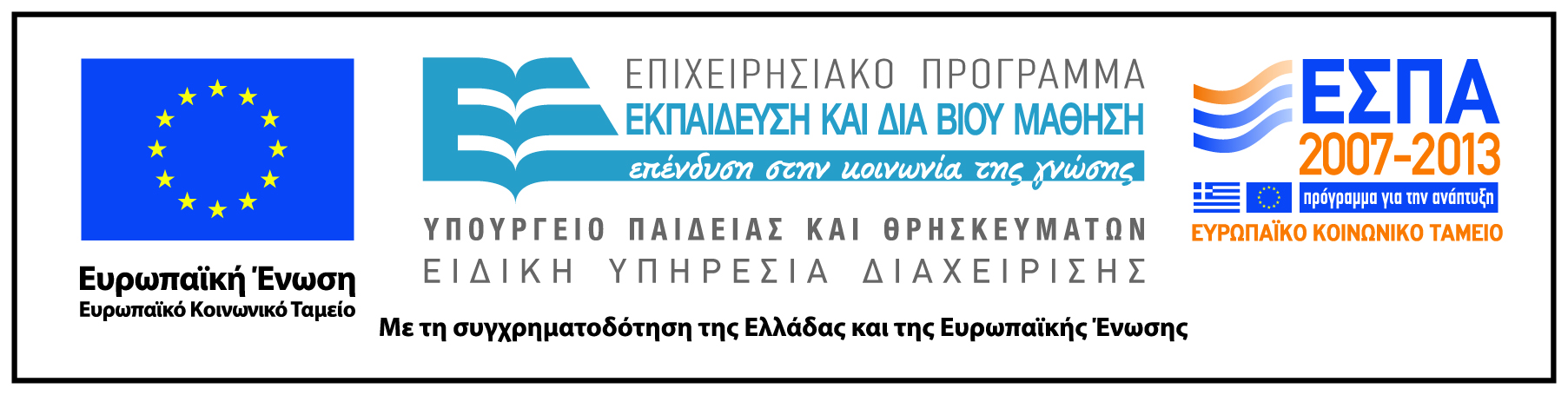